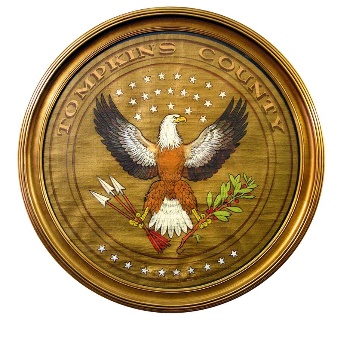 Tompkins County
Highway
2020 Budget Presentation
1
Recommended Budget
Highway
Highway Machinery
2
Major Influences
Working to provide the same Level of Service to Taxpayers while maintaining a Safe, Reliable, Efficient Fleet of Vehicles and Equipment causes OTR request above target.




Public Works Apprenticeship Program
3
Full-Time Equivalents
Highway
Highway Machinery
4
Over-Target Requests Supported by the Recommended Budget
Highway
5
OTR # 51 Public Works Apprenticeship Program is a shared initiative between Tompkins County, City of Ithaca and Town of Ithaca. The goal of this initiative is to create opportunity for individuals that have interest in Public Works Career. This OTR creates both a continuation and expansion of this program. The County completely funds the 6 positions and is then reimbursed by City/Town 1/3 each. 
A corresponding increase in the General Fund's "Contribution to the D-Fund" unit (9522, in the Interfund Distribution section of the Budget) is required. OTR #85 
OTR amount of $44,000
6
Highway Machinery
7
OTR # 48 Highway Division in an effort to keep up with the divisions long range Equipment Replacement Plan is requesting 4 Supervisor Pickup Trucks.  Total Cost is estimated to be $164,000 with a Trade Value of $100,000.
OTR amount of $64,000
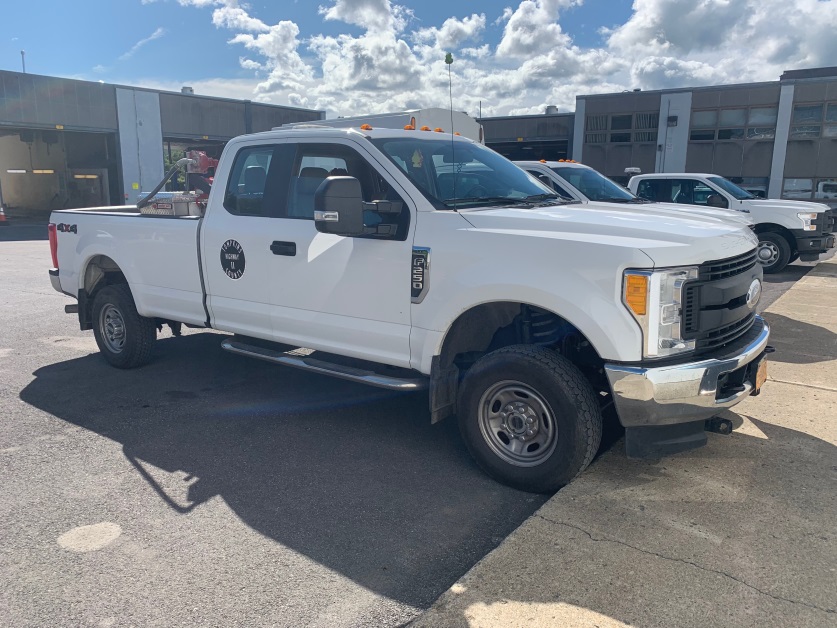 8
OTR # 49 This OTR requests $100,000 in Target funding to replace a Road Side Mower. This is the last of 3 mowers in the scheduled replacement cycle. The County purchased 3 mowers in 2008, and, rather than replace them all in one year, their replacements have been staggered over the last few years.
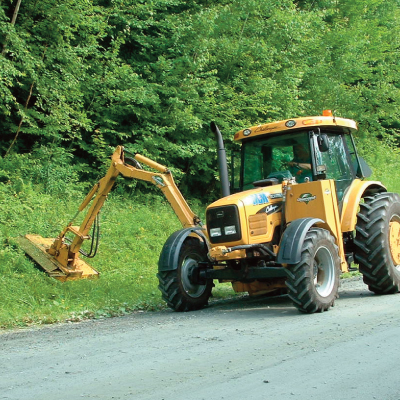